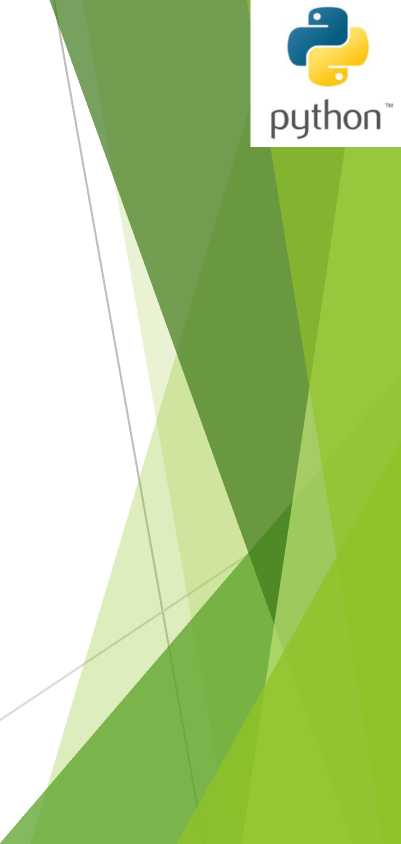 Tokens in Python
►    The smallest unit/element in the python program/script is known as a Token or a Lexical unit.
►    Python has following Tokens:
►    Keywords
►    Identifiers
►    Literals
►    Operators
►    Punctuators
Keywords
Keywords are the reserve words/pre-defined words/special words of python which have a special meaning for the interpreter.
Identifiers(user defined names)
► Identifiers are the name given to the different programming elements like variables, objects, classes, functions, lists, dictionaries etc.
Rule 1
\
Identifiers
Some Valid Identifiers:
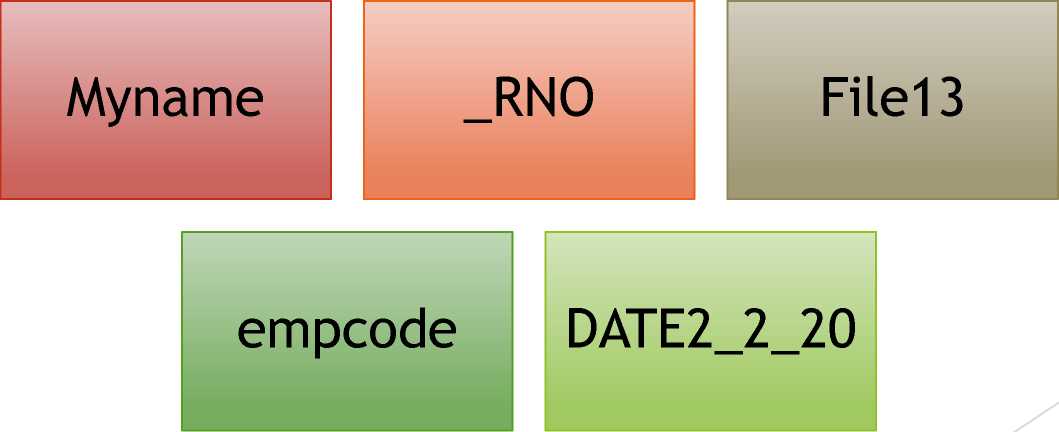 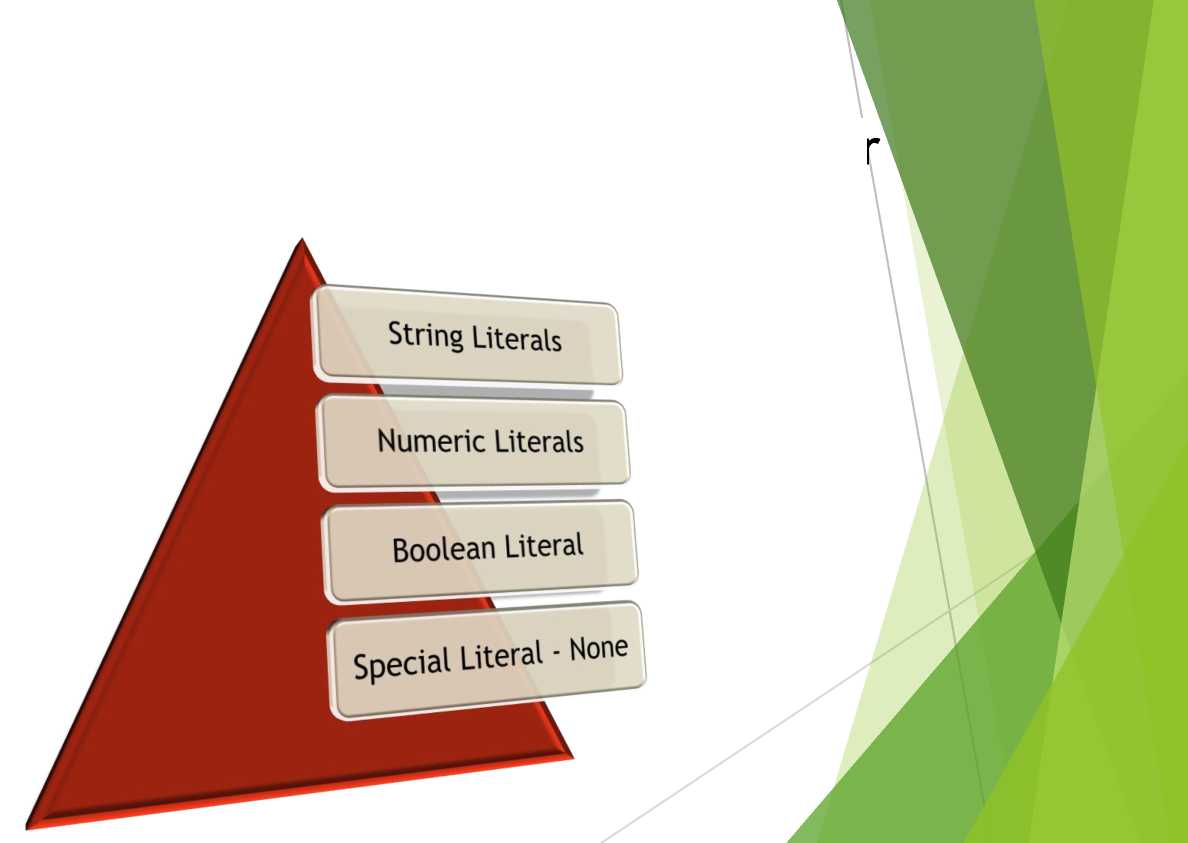 Literals
► Literals are the data items that have a fixed or
constant value
String Literals
► A string literal is a sequence of characters surrounded by Quotes (Single, Double or Triple Quotes).
Single Line Strings
MultiLine Strings
Spread
	across
	multiple
	lines
• Must terminate in one line
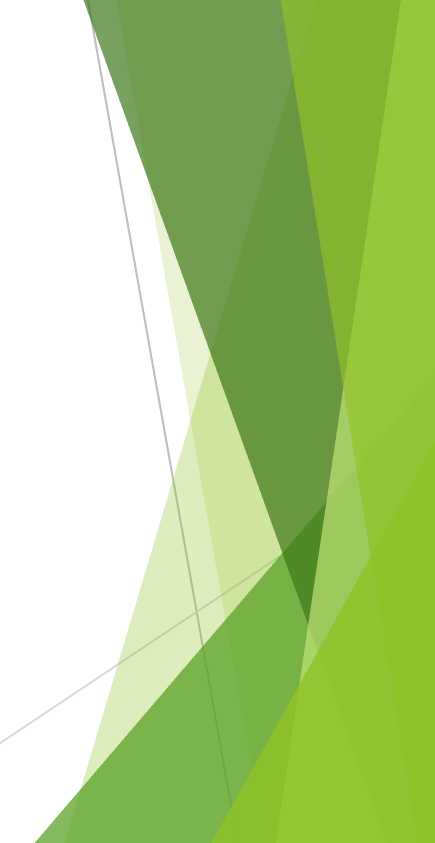 String Literals
Single line String
>>>Txt1 = “Hello World”
Multiline string
>>>Txt2 = “Hello\ 
World”
>>>Txt3 =‘’’Hello World”’
Numeric Literals
► Numeric Literals are numeric values like integer floating point number or a complex number
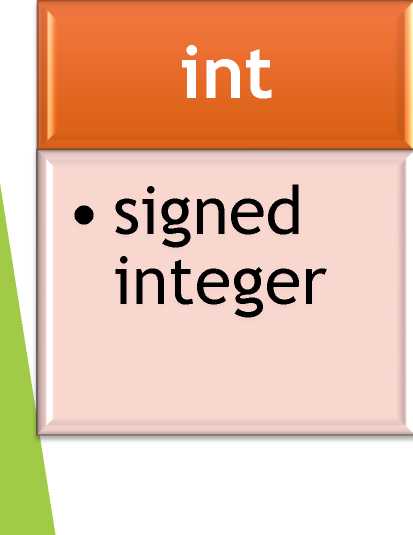 complex
float
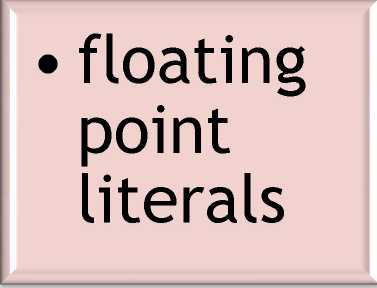 complex number literals
Numeric Literals
► integer literals
Decimal
Form
Hexadecimal
form
Octal Form
•    Digits 0-9
•    Base 10
•    e.g. 1234
•    Begin with Ox
•    Base 16(0-9,a-f)
•    e.g.OxAF
•    Begin with Oo
•    Base 8(0-7)
•    e.g. 0o32
Numeric Literals
► Floating Point Literals/ Real Literals & Complex Numbers
Boolean Literals
► A Boolean literal in Python is used to represen one of the two Boolean Values i.e. True or False
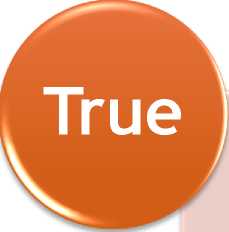 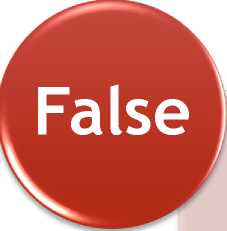 Boolean
True
Boolean
False
Special Literal – None(empty legal value)
In python, None literal is used to indicate absence of value
Identifiers
Some Invalid Identifiers:
VID-REC
• Contains special character -(hyphen)
2020RNO
• Starting with a Digit
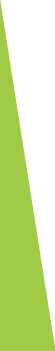 continue
• Reserved keyword
Emp.Code
• Contains special character . (dot)
Operators in Python
► Operators are the symbols or words that perform some kind of operation on given values (operands) in an expression and returns the result.
Punctuators in Python
►    Punctuators are the symbols that are used in programming language to organize sentence structure, indicate the rhythm and emphasis of expressions, statements and Program Structure.
►    Common Punctuators are:
‘  ‘’ “”
#
\
( ) { } [ ]
@ ,
,   :  . ;
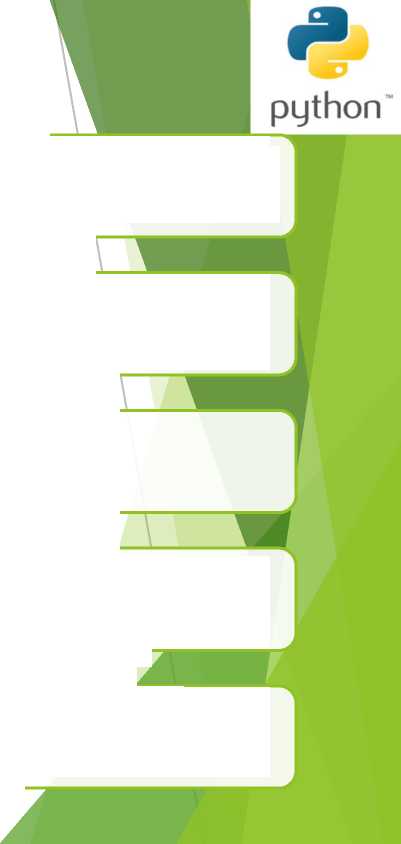 Tokens in Python
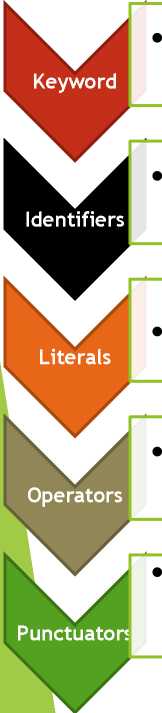 Keywords are the reserve words of python which have a special meaning for the interpreter.
Identifiers are the name given to the different programming elements like variables, objects, classes, functions, lists, dictionaries etc.
Literals are the data items that have a fixed /constant value.
Operators are the symbols or words that perform some kind of operation on given values (operands) in an expression and returns the result.
Punctuators are the symbols that are used in programming language to organize sentence structure, indicate the rhythm and emphasis of
expressions, statements and Program Structure.